מב"ל מציג לצפא
ביקורים במב"ל מארה"ב :
Air War College- 04/03/2019-10/03/2019
NDU- 01/04/2019-05/04/2019
National War College- 01/04/2019-06/04/2019
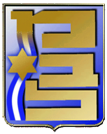 נסיעות מב"ל לארה"ב:
סיור ארה"ב 16.20.2019
ביקורים במב"ל מארה"ב שהיו:
JINSA- 14/04/2019 
Air War College- 04/03/2019-10/03/2019
NDU- 01/04/2019-05/04/2019
National War College- 01/04/2019-06/04/2019
חניכי מב"ל:
LT Col Randall Allen
LT Col Michael Smith